ARACHNE PROJECT
Risk scoring tool

March 2014
Agenda 
What is Arachne ?
Goal
Objectives
Benefits
Overview of Risk Categories and Risk Indicators
Screen shots Arachne application
Project ARACHNE aims at providing the MS authorities involved in management of the Structural Funds with an operational tool to identify their most risky projects.
Objectives 

Support the Management and Control Systems of the OPs, to lower the error rate and strengthen fraud prevention and detection
Facilitate the continuous monitoring / overview of the internal and external data regarding projects, beneficiaries and contracts/contractors
How ? 

->  Based on a set of risk indicators and alerts
->  Customized to the nature of OP expenditures
->  Using some key (internal) data of the projects       enriched with publicly available information       (external data)
Benefits 
In view of limited resources and multiplicity of operations, key actors and systems, 
Promote the use of a risk based approach in the verifications of the projects (focus on most risky projects)
Complement the risk assessment with regard to fraud alerts and irregularities
Identify possible irregular circumstances continuously on the basis of predefined risk criteria
Build an overall better defense against fraud and errors
Risk indicators and alerts
Examples of risk indicators and alerts
Procurement 
   Lead time between publication of the tender notice and contract signature
 Number of disqualified tender offers / Number of tender offers received
Contract management
Contract addenda cost (total) for the project / Project cost
Number of consortium partners 
Eligibility 
Project costs outside eligibility period - before start date 
Project costs outside eligibility period - after end date 
Performance 
Number of people trained / Number of people to be trained 
Project total cost / Length in km per Project (Per Type of Road)
Examples of risk indicators and alerts
Concentration 
Beneficiaries involved in multiple Projects
Project partners involved in multiple Projects 
Consortium members linked to multiple Projects
Sub-contractors linked to multiple Projects 
Other checks
EC assistance / Total Project cost 
Fixed assets / Project cost
Examples of risk indicators and alerts
Reputation and Fraud alerts
Financial 
	High or deteriorating propensity to bankruptcy
Relationship
	Links between beneficiaries/project partners and contractors/suppliers
Reputation 	
   	Involvement of directors / shareholders with bankruptcies
	Involvement of directors / shareholders from sensitive regions
Sanction alerts
	Involvement of individuals included in PEP list
	Involvement of individuals / entities included in sanction lists
Change alerts: 
	High rotation of directors 
	Activity changes
Main functionalities of Arachne
Internal data upload from Member States
External data enrichment (Orbis, WorldCompliance )
Risk score calculation based on internal and external data
Output visualisation in dashboards
  High risk beneficiaries / projects / contractors / contracts 
  Drill-down functionalities
  Visualisation of links between entities/individuals
  Scenario analysis
Export options
Case management
Feedback loop
User management
Data Flow
Member States
DIGIT
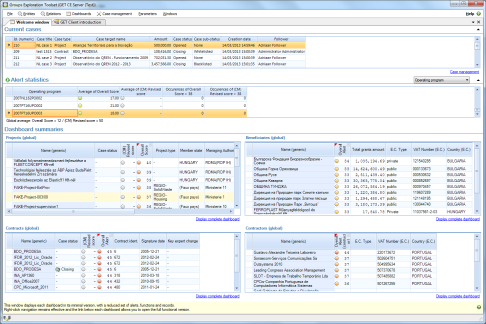 GET Application Server
Operational Data
Operational Data
GET database
SFC2007
Vadis
European Commission
Member States
Operational Data
GET database
Orbis
World Compliance
Orbis
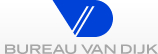 Orbis has information on :
Companies : +/- 100 million companies worldwide
Financial data of the company  (turnover, shareholders, …) 
Address information
Related people (directors, contact people, …)
Indicators like credibility and bankruptcy
Persons : +/- 100 million persons
First name, last name, Age
Number of affinities, number of companies and role in company
The data is collected from publicly available information such as official annual reports or balance sheets submitted to regulatory bodies
The level of details available in the database varies by country and company size
All data available in Arachne
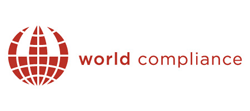 World Compliance
World Compliance collects, aggregates and centralizes :
PEP lists (politically exposed person) 
Sanctions lists  (EU Terrorism List, ICE List, CBI List, …)
Enforcement list (narcotic & human traffickers, money launderers, fraudsters and other criminals, …)
Adverse media list (company or person that have been linked to illicit activities by news sources)
The data is received from regulatory and governmental authorities (except for adverse media list)
Information is only accessible through the Arachne alert details (It won’t be possible for a user to explicitly retrieve these information for a given company/person)
Company / persons
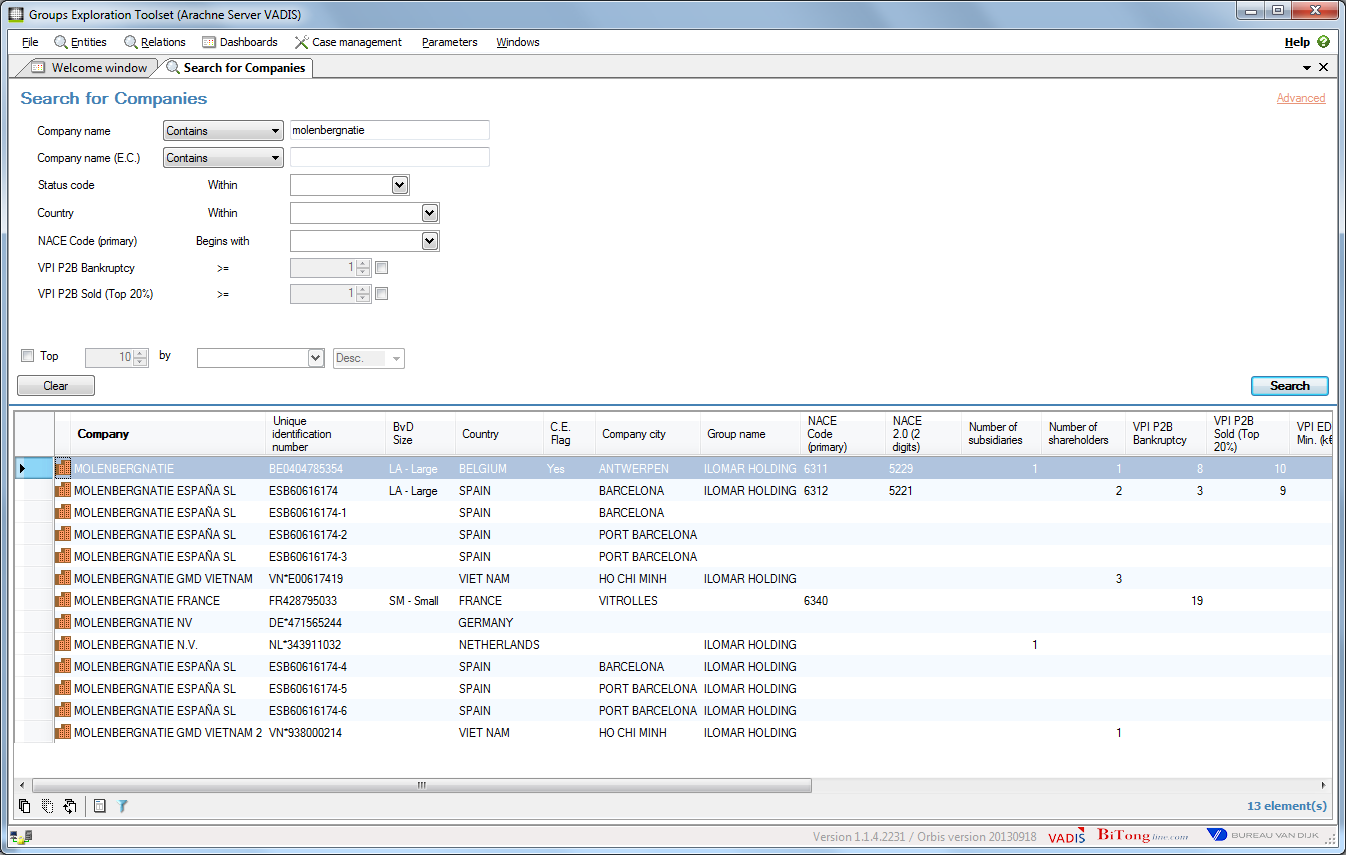 Interactive report
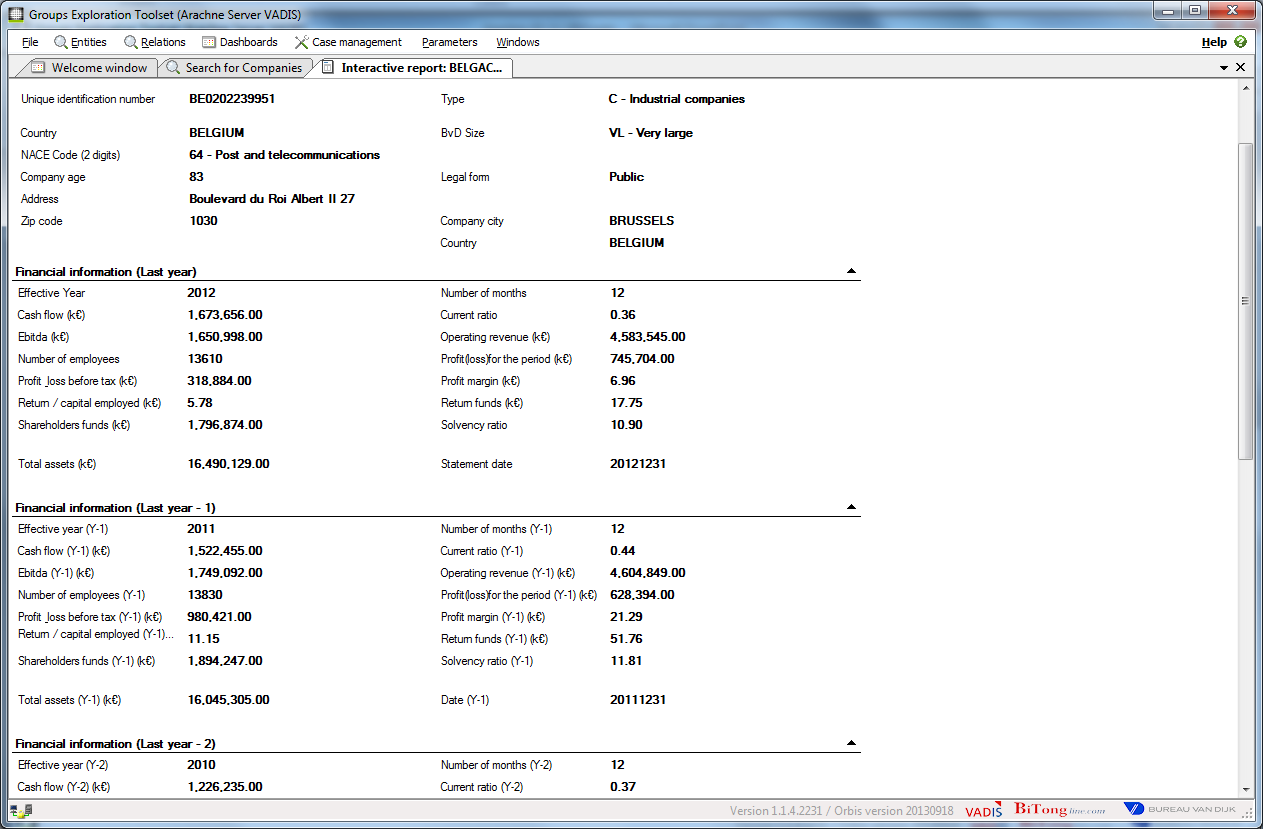 Company hierarchy
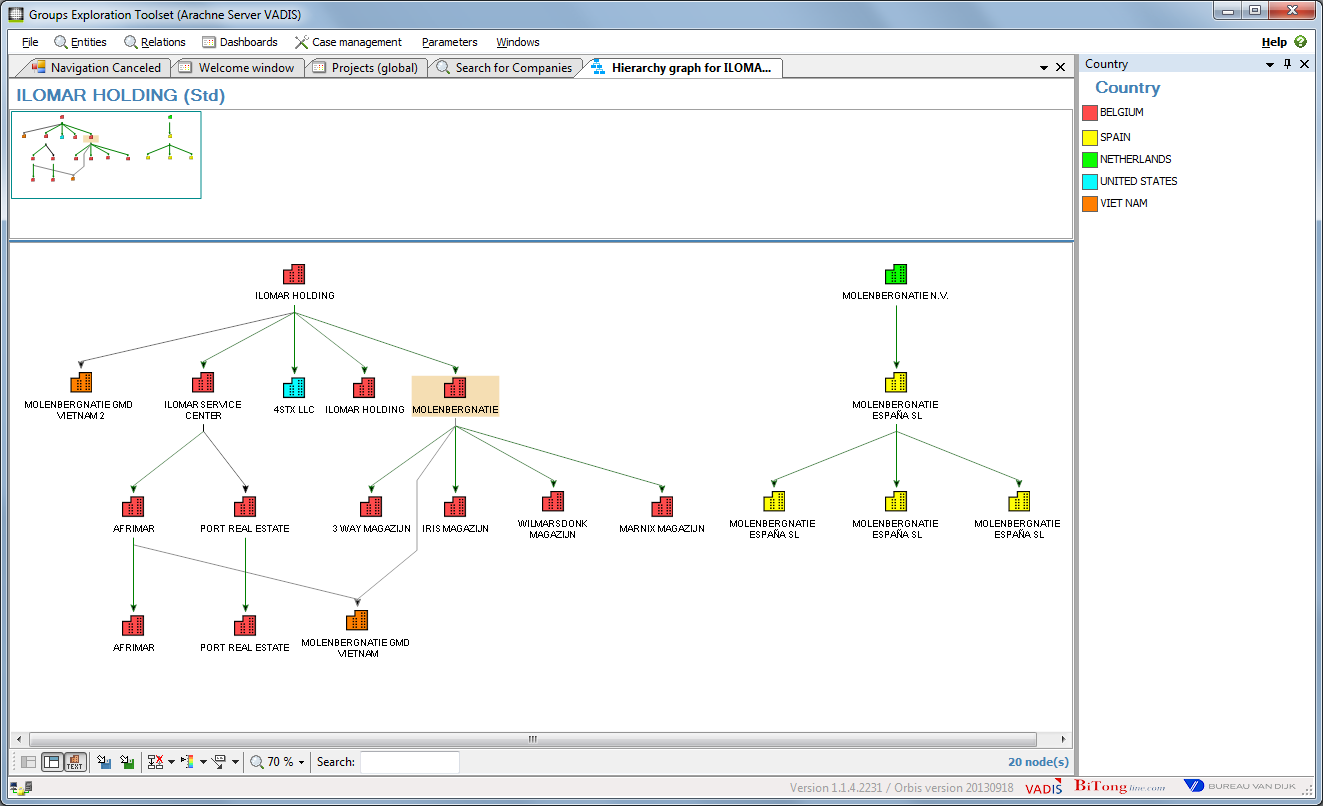 Lists and Graphs
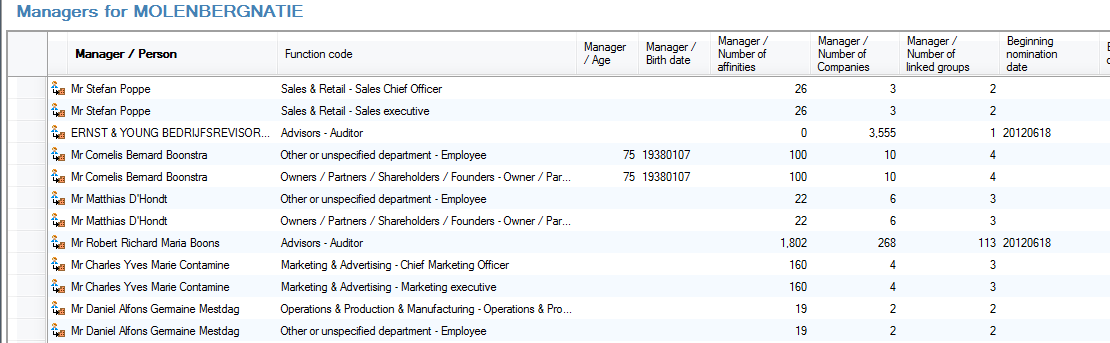 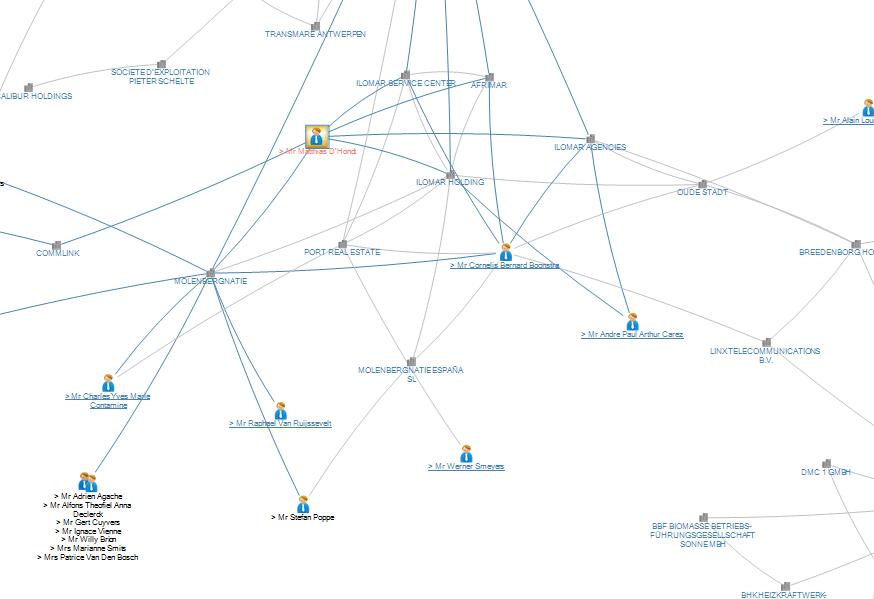 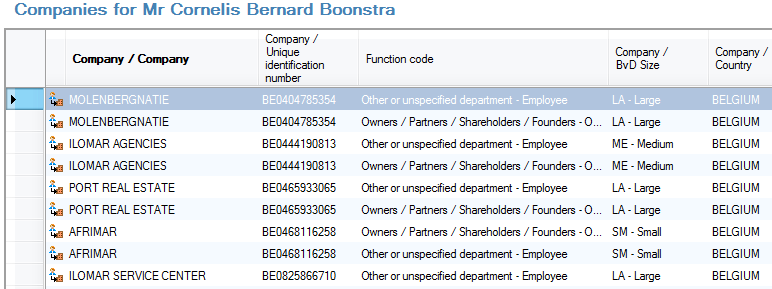 Welcome window
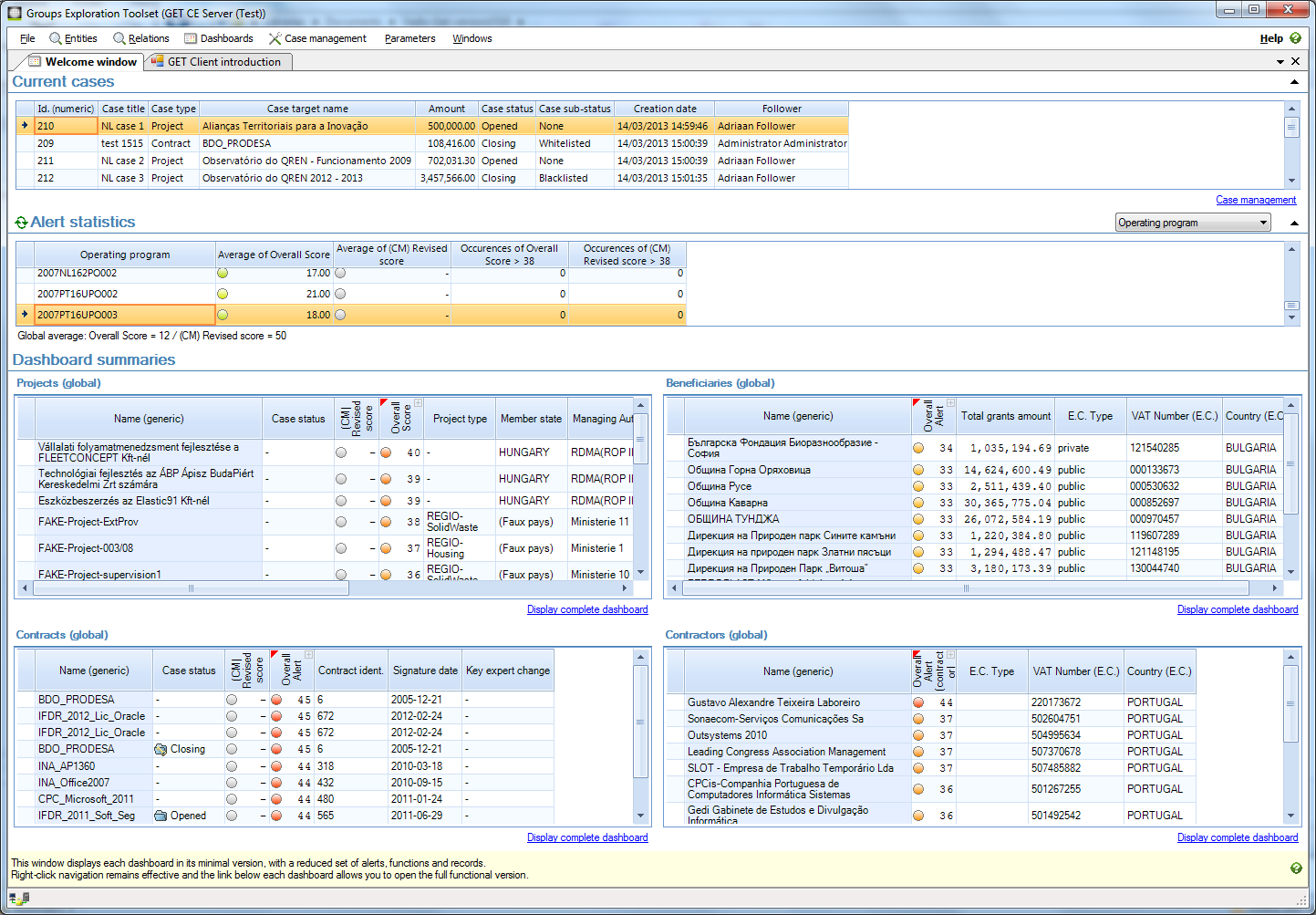 Project dashboard
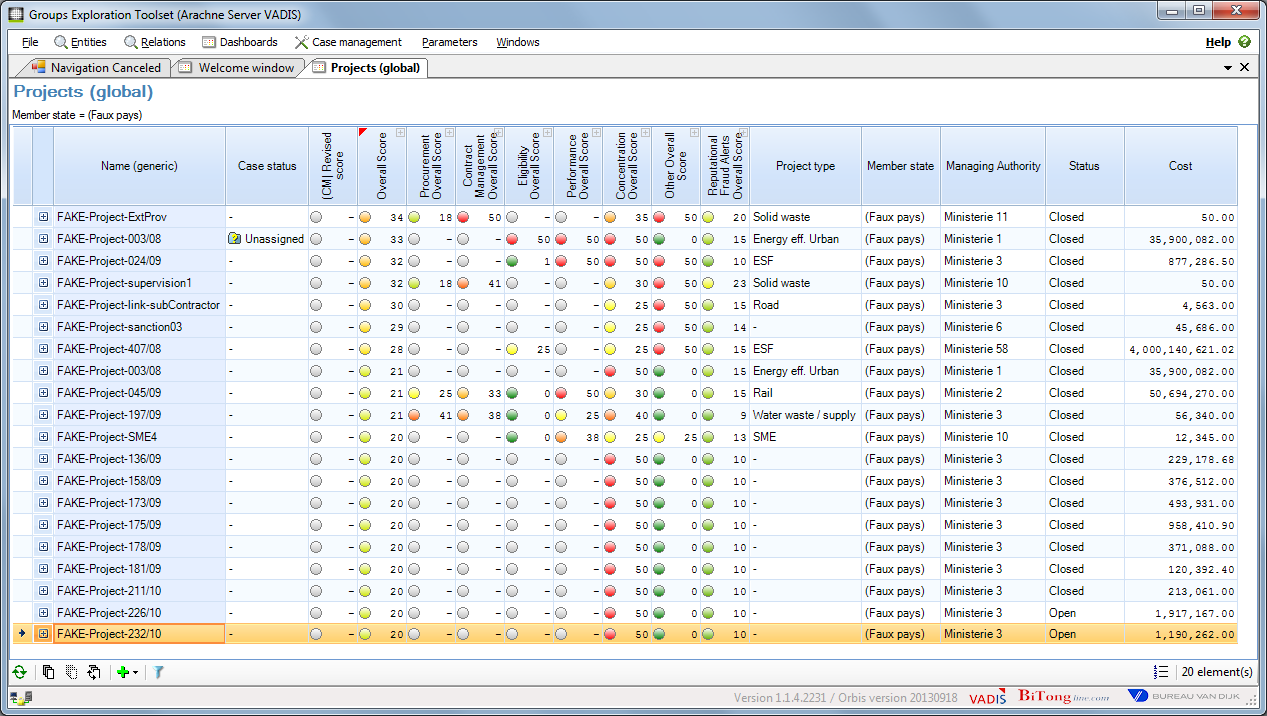 Project details
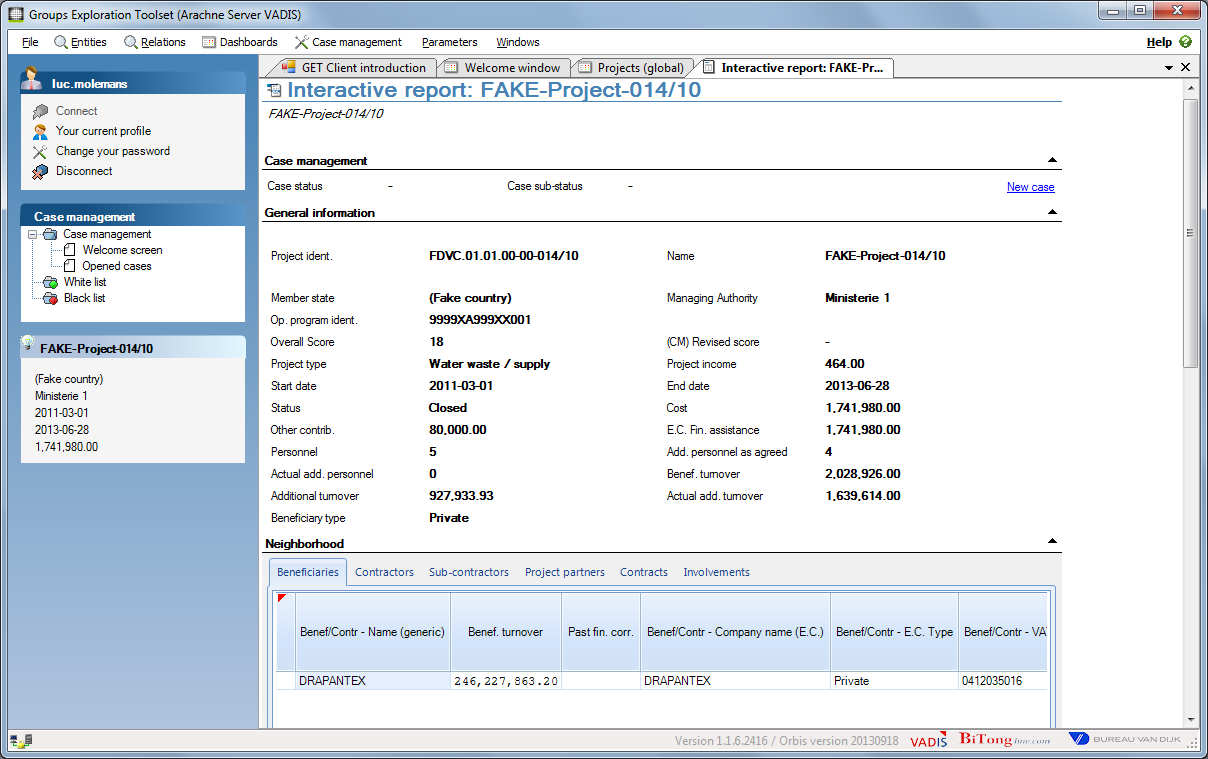 Project details
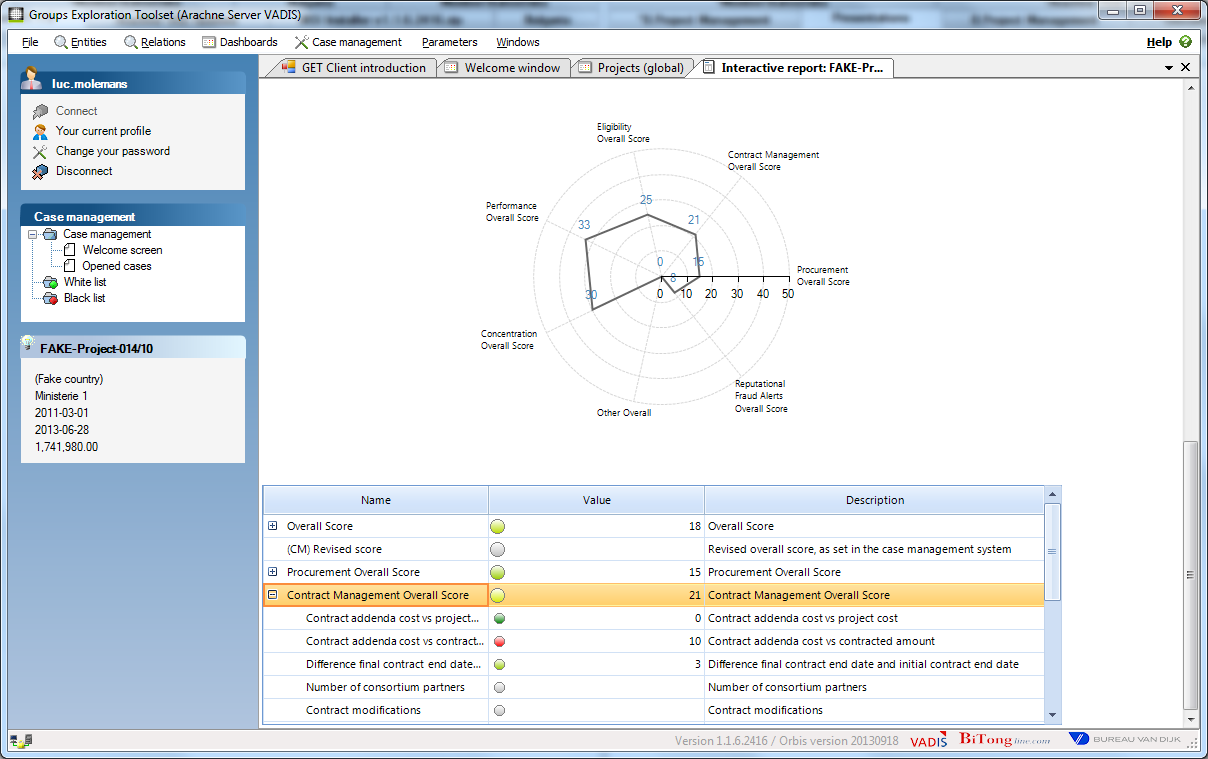 Detail risk indicator
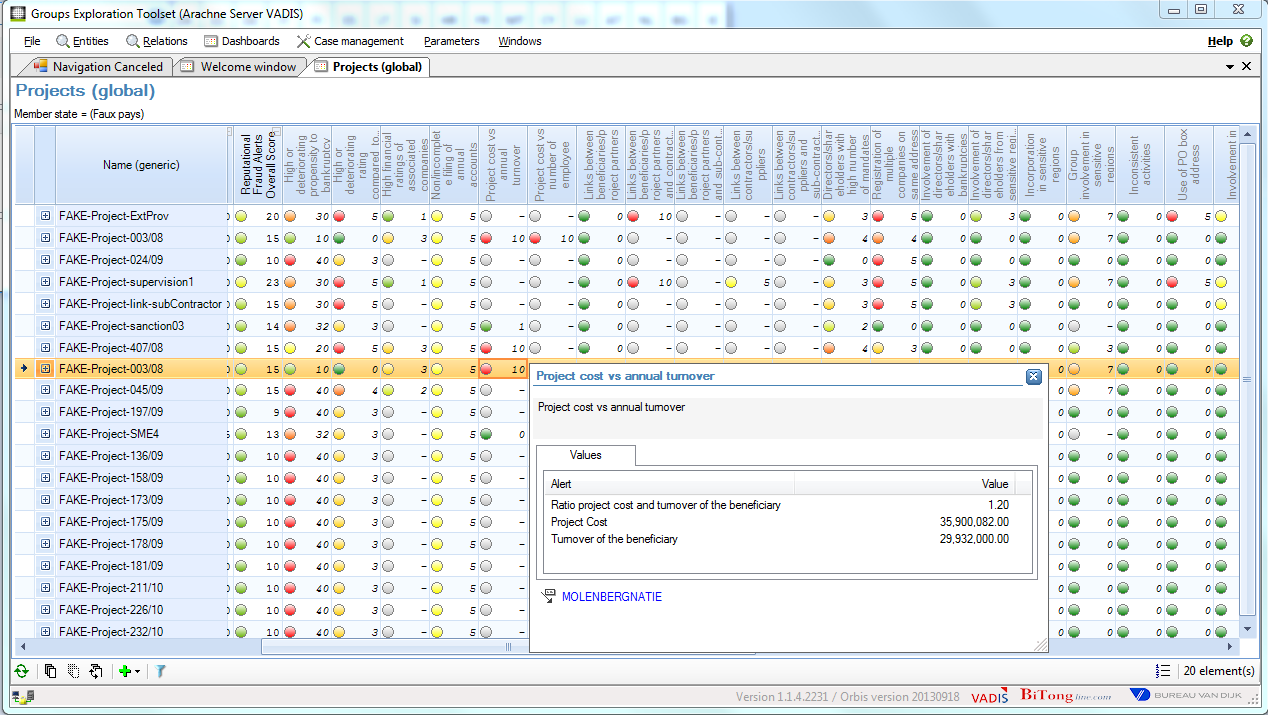 Detail risk indicator
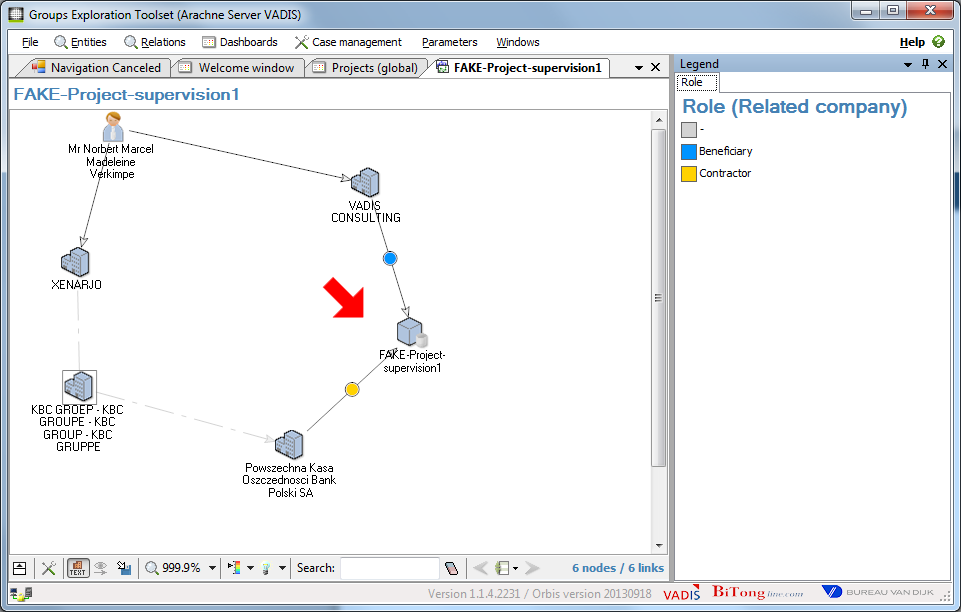 Surrounding graph
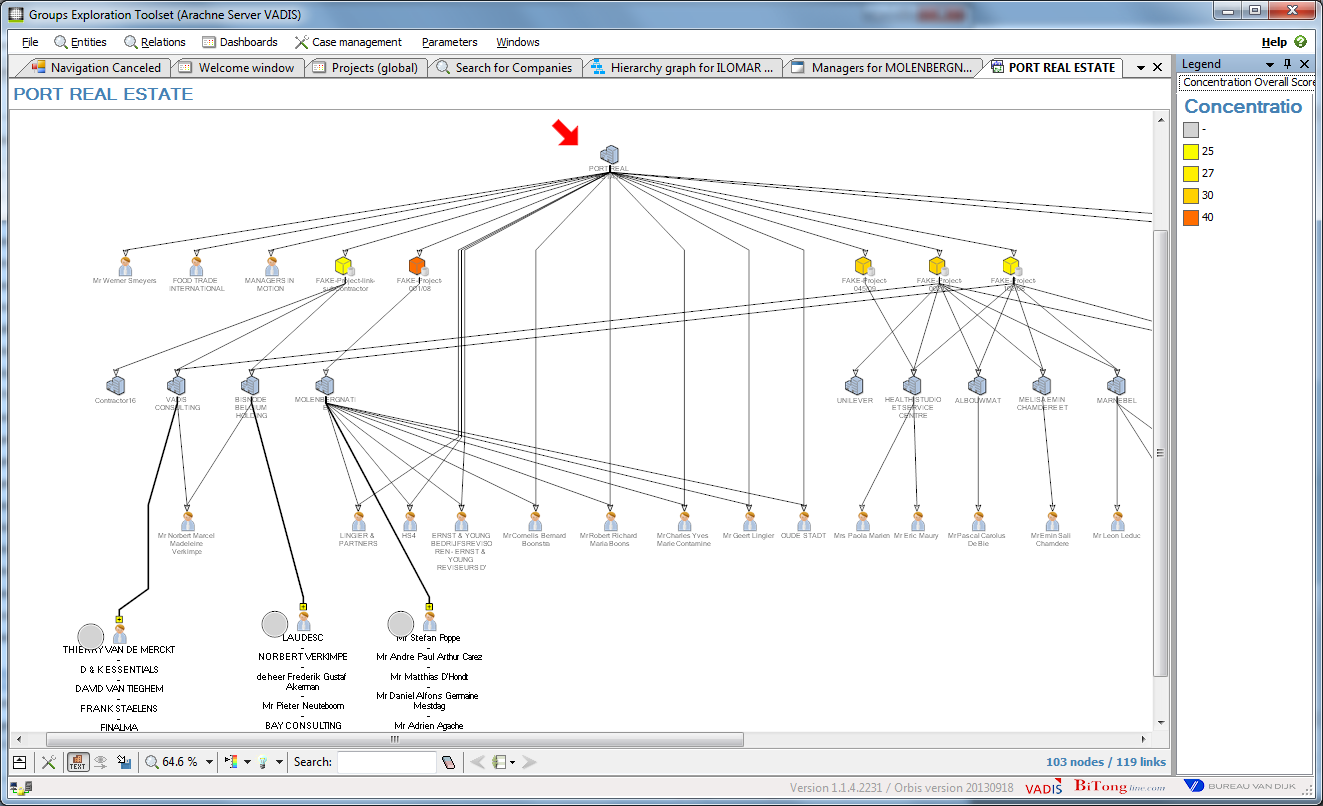 Thank you for your attention

Questions?